Data Encryption Standard - DES
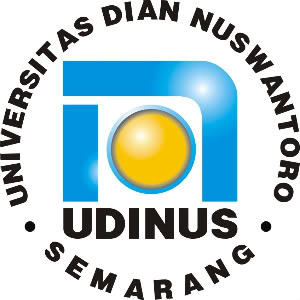 Aisyatul Karima, 2012
Outline
Sejarah DES
 Enkripsi DES
 Implementasi Hardware dan Software DES
 Keamanan DES
Sejarah DES
Algoritma DES dikembangkan di IBM dibawah kepemimpinan W.L. Tuchman pada tahun 1972.  Algoritma ini didasarkan pada algoritma LUCIFER yang dibuat oleh Horst Feistel.  
Algoritma ini telah disetujui oleh National Bureau of Standard (NBS) setelah penilaian kekuatannya oleh National Security Agency (NSA) Amerika Serikat.
Tinjauan Umum DES
DES termasuk ke dalam sistem kriptografi simetri dan tergolong jenis cipher blok.  

DES beroperasi pada ukuran blok 64 bit. DES mengenkripsikan 64 bit plainteks menjadi 64 bit cipherteks dengan menggunakan 56 bit kunci internal (internal key) atau upa-kunci (subkey). 

Kunci internal dibangkitkan dari kunci eksternal (external key) yang panjangnya 64 bit.
Skema global dari algoritma DES adalah sebagai berikut :
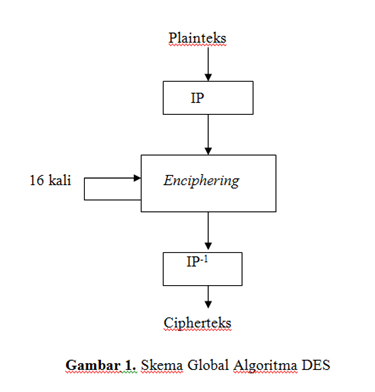 Skema global dari algoritma DES adalah sebagai berikut :
Blok plainteks dipermutasi dengan matriks permutasi awal (initial permutation atau IP).

Hasil permutasi awal kemudian di-enciphering- sebanyak 16 kali (16 putaran). Setiap putaran menggunakan kunci internal yang berbeda.

Hasil enciphering kemudian dipermutasi dengan matriks permutasi balikan (invers initial permutation atau IP-1 ) menjadi blok cipherteks
Skema 
DES yang lebih rinci
Enkripsi DES
P = 0123456789ABCDEF
K = 133457799BBCDFF1
P = 0123456789ABCDEF
Dalam binary menjadi:
P = 0000 0001 0010 0011 0100 0101 0110 0111 1000 1001 1010 1011 1100 1101 1110 1111
Langkah 1 : Encoding setiap 64 bit data pada Plaintext dengan IP (Initial Permutation)
Urutan bit pada plaintext urutan ke 58 ditaruh diposisi 1,Urutan bit pada plaintext urutan ke 50 ditaruh di posisi 2, dst
IP
P = 0000 0001 0010 0011 0100 0101 0110 0111 1000 1001 1010 1011 1100 1101 1110 1111
IP = 1
Langkah 1 (Cont’d) : Encoding setiap 64 bit data pada Plaintext dengan IP (Initial Permutation)
IP
P = 0000 0001 0010 0011 0100 0101 0110 0111 1000 1001 1010 1011 1100 1101 1110 1111
IP = 1
IP = 11
Langkah 1 (Cont’d) : Encoding setiap 64 bit data pada Plaintext dengan IP (Initial Permutation)
IP
P = 0000 0001 0010 0011 0100 0101 0110 0111 1000 1001 1010 1011 1100 1101 1110 1111
IP = 1
IP = 110
Langkah 1 (Cont’d) : Encoding setiap 64 bit data pada Plaintext dengan IP (Initial Permutation)
IP
P = 0000 0001 0010 0011 0100 0101 0110 0111 1000 1001 1010 1011 1100 1101 1110 1111
IP = 1
IP = 1100
Langkah 1 (Cont’d) : Encoding setiap 64 bit data pada Plaintext dengan IP (Initial Permutation)
IP
P = 0000 0001 0010 0011 0100 0101 0110 0111 1000 1001 1010 1011 1100 1101 1110 1111
IP = 1100 1100 0000 0000 1100 1100 1111 1111 1111 0000 1010 1010 1111 0000 1010 1010
Langkah 2
Pecah menjadi L0 dan R0...!!!
Pecah IP menjadi bagian kiri sebanyak 32 bit (L0) dan kanan sebanyak 32 bit (R0)
IP = 1100 1100 0000 0000 1100 1100 1111 1111 1111 0000 1010 1010 1111 0000 1010 1010
R0
L0
Jadi
L0 = 1100 1100 0000 0000 1100 1100 1111 1111 R0 = 1111 0000 1010 1010 1111 0000 1010 1010
Langkah 3
Membangkitkan kunci eksternal
K = 133457799BBCDFF1
K dalam binary:
1 = 0001
3 = 0011
Ditulis berkelompok setiap 8 bit menjadi 00010011

Sehingga K menjadi
00010011  00110100  01010111  01111001  10011011  10111100  11011111 11110001
Langkah 4
Gunakan permutasi PC-1
K= 00010011  00110100  01010111  01111001  10011011  10111100  11011111   11110001
Maka:
K+ = 1
Langkah 4 (Cont’d)
Gunakan permutasi
PC-1
K= 00010011  00110100  01010111  01111001  10011011  10111100  11011111   11110001
Maka:
K+ =1
K+ =11
Langkah 4 (Cont’d)
Gunakan permutasi
PC-1
K= 00010011  00110100  01010111  01111001  10011011  10111100  11011111 11110001
K dipermutasi menggunakan tabel PC-1 di atas sehingga 64 bit key  menjadi hanya 56 bit key
K+ =1111000  0110011  0010101  0101111  0101010  1011001  1001111  0001111
Langkah 5
Selanjutnya bagi Key menjadi 2 bagian kanan dan kiri,C0 dan D0 yang setiap bagian 28 bit panjangnya
Dari K+ =1111000  0110011  0010101  0101111  0101010  1011001  1001111  0001111
C0
D0
Kita mendapatkan
C0 = 1111000 0110011 0010101 0101111 D0 = 0101010 1011001 1001111 0001111
Langkah 6
Setelah mendapatkan C0 dan D0, sekarang kita membuat 6 blok Cn dan Dn yang setiap blok berasal dari Cn-1 dan Dn-1. 

Selanjutnya, kedua bagian digeser ke kiri (left shift) sepanjang satu atau dua bit bergantung pada tiap putaran. 

Operasi pergeseran bersifat wrapping atau round-shift.
Pergeseran tiap putaran berdasarkan tabel di bawah ini
Langkah 7
Dari C0 dan D0 awal kita mendapatkan :
C0 = 1111000011001100101010101111D0 = 0101010101100110011110001111
Dari keterangan tabel sebelumnya maka kita geser C0 dan D0 ke kiri sebanyak 1 kali (berdasarkan slide di halaman sebelumnya)
C0 = 1111000011001100101010101111D0 = 0101010101100110011110001111
C1 = 1110000110011001010101011111D1 = 1010101011001100111100011110
Dan lakukan seterusnya sampai C16 dan D16
C2 = 1100001100110010101010111111D2 = 0101010110011001111000111101
C1 = 1110000110011001010101011111D1 = 1010101011001100111100011110
C3 = 0000110011001010101011111111D3 = 0101011001100111100011110101
C4 = 0011001100101010101111111100D4 = 0101100110011110001111010101
C5 = 1100110010101010111111110000D5 = 0110011001111000111101010101
C6 = 0011001010101011111111000011D6 = 1001100111100011110101010101
C7 = 1100101010101111111100001100D7 = 0110011110001111010101010110
C8 = 0010101010111111110000110011D8 = 1001111000111101010101011001
C9 = 0101010101111111100001100110D9 = 0011110001111010101010110011
C10 = 0101010111111110000110011001D10 = 1111000111101010101011001100
C11 = 0101011111111000011001100101D11 = 1100011110101010101100110011
C12 = 0101111111100001100110010101D12 = 0001111010101010110011001111
C13 = 0111111110000110011001010101D13 = 0111101010101011001100111100
C14 = 1111111000011001100101010101D14 = 1110101010101100110011110001
C15 = 1111100001100110010101010111D15 = 1010101010110011001111000111
C16 = 111100001100110010101010111D16 = 010101010110011001111000111
Langkah 8
Gunakan permutasi PC-2
Untuk C1D1 kita mendapatkan
C1D1 = 1110000 1100110 0101010 1011111 1010101 0110011 0011110 0011110 

Dipermutasi menjadi
K1    = 000110 110000 001011 101111 111111 000111 000001 110010
Langkah 8 (Cont’d)
Untuk subkey yang lain kita mendapatkan
K2 = 011110 011010 111011 011001 110110 111100 100111 100101K3 = 010101 011111 110010 001010 010000 101100 111110 011001K4 = 011100 101010 110111 010110 110110 110011 010100 011101K5 = 011111 001110 110000 000111 111010 110101 001110 101000K6 = 011000 111010 010100 111110 010100 000111 101100 101111K7 = 111011 001000 010010 110111 111101 100001 100010 111100K8 = 111101 111000 101000 111010 110000 010011 101111 111011K9 = 111000 001101 101111 101011 111011 011110 011110 000001K10 = 101100 011111 001101 000111 101110 100100 011001 001111K11 = 001000 010101 111111 010011 110111 101101 001110 000110K12 = 011101 010111 000111 110101 100101 000110 011111 101001K13 = 100101 111100 010111 010001 111110 101011 101001 000001K14 = 010111 110100 001110 110111 111100 101110 011100 111010K15 = 101111 111001 000110 001101 001111 010011 111100 001010K16 = 110010 110011 110110 001011 000011 100001 011111 110101
Langkah 9
Enchipering
Setiap blok plainteks mengalami 16 kali putaran enciphering . 

Setiap putaran enciphering merupakan jaringan Feistel yang secara  matematis dinyatakan sebagai
Li = Ri – 1 
Ri = Li – 1  f(Ri – 1, Ki)
Untuk menghitung fungsi f , pertama kita perluas setiap blok dari Ri-1 dari 32 bit menjadi 48 bit dengan menggunakan tabel yang mengulang beberapa bit daridi Rn-1. Tabel ini dikenal dengan fungsi E.
Langkah 10
E-Bit Selection Table
R0 = 1111 0000 1010 1010 1111 0000 1010 1010
menjadi
E(R0) = 011110 100001 010101 010101 011110 100001 010101 010101
Langkah 11
Selanjutnya untuk menghitung  f  XOR hasil dari E(Rn-1) dengan Key Kn
K1           	   = 000110  110000  001011  101111  111111  000111  000001  110010 E(R0)      	   = 011110  100001  010101  010101  011110  100001  010101  010101
K1  E(R0)  = 011000   010001  011110  111010  100001  100110  010100  100111
Langkah 12
Selanjutnya gunakan setiap 6 bit hasil dari K1  E(R0) untuk menjadi alamat tabel yang dinamakan S-Box. Setiap kelompok 6 bit akan memberikan alamat pada masing-masing S-box yang berbeda.
Jika ditulis dengan matematis

S1(B1)S2(B2)S3(B3)S4(B4)S5(B5)S6(B6)S7(B7)S8(B8)
Kedelapan S-box
S1
S2
S3
S4
S5
S6
S7
S8
Cara Menggunakan S-Box
Misal kita menghitung S1(B) dengan B = 011011 dan menggunakan tabel S1
0        1       2        3      4     5        6      7      8       9      10     11     12     13     14     15
0

1

2

3
1. 	Gunakan bit awal dan akhir sebagai penanda baris. Dalam hal ini dengan 01 dimana desimalnya adalah 1 jadi ambil baris 1
2.	Gunakan bit pertengahan antara bit awal dan akhir sebagai penanda kolom. Dalam hal ini 1101 dimana desimalnya adalah 13 jadi ambil kolom ke 13
3. 	Gunakan perpotongan baris dan kolom sebagai hasilnya, yang dalam hal ini adalah 5, sehingga hasil dari S1(B) = 0101
Langkah 13
K1   E(R0) = 011000 010001 011110 111010 100001 100110 010100 100111. 
Sehingga kita mendapatkan 

S1(B1)S2(B2)S3(B3)S4(B4)S5(B5)S6(B6)S7(B7)S8(B8) =     
  0101 1100   1000   0010  1011   0101  1001   0111
Langkah 14
Langkah akhir perhitungan f adalah dengan melakukan permutasi  pada output dari S-Box dengan tabel P
Jadi  f(R0 , K1 ) = 0010 0011 0100 1010 1010 1001 1011 1011
Kita mendapatkan
L0 = 1100 1100 0000 0000 1100 1100 1111 1111
f(R0 , K1 ) = 0010  0011  0100  1010  1010  1001  1011  1011
Langkah 15
Jadi  R1 = L0 + f(R0 , K1 )
= 1100  1100  0000  0000  1100  1100  1111  1111  0010  0011  0100  1010  1010  1001  1011  1011 = 1110  1111  0100  1010  0110  0101  0100  0100
Dalam putaran selanjutnya kita mendapatkan L2=R1
Dan menghitung R2 = L1 + f(R1 , K2 ) dan seterusnya selama 16 putaran
Langkah 16
Setelah 16 putaran kita akan mendapatkan L16 dan R16 , kemudian lakukan reverse menjadi R16 L16 dan lakukan permutasi terakhir yaitu IP-1
Jika kita telah menyelesaikan 16 putaran maka akan mendapatkan
L16 = 0100 0011 0100 0010 0011 0010 0011 0100 R16 = 0000 1010 0100 1100 1101 1001 1001 0101 

Kita reverse menjadi :
R16L16 = 00001010 01001100 11011001 10010101 01000011 01000010 00110010 00110100

 IP-1 = 10000101 11101000 00010011 01010100 00001111 00001010 10110100 00000101
Langkah 17
Hasil Akhir
IP-1 = 10000101 11101000 00010011 01010100 00001111 00001010 10110100 00000101 

Jika dalam format hexadecimal menjadi 
85E813540F0AB405. 

Jadi enkripsi dari P = 0123456789ABCDEF

Menjadi

 C = 85E813540F0AB405.
Implementasi Hardware dan Software DES
DES sudah diimplementasikan dalam bentuk perangkat keras.
Dalam bentuk perangkat keras, DES diimplementasikan di dalam chip. Setiap detik chip ini dapat mengenkripsikan 16,8 juta blok (atau 1 gigabit per detik).
Implementasi DES ke dalam perangkat lunak dapat melakukan enkripsi 32.000 blok per detik (pada komputer mainframe IBM 3090).
Keamanan DES
Isu-isu yang menjadi perdebatan kontroversial menyangkut keamanan DES:
1. Panjang kunci
2. Jumlah putaran
3. Kotak-S
Keamanan DES
# Panjang kunci
 
Panjang kunci eksternal DES hanya 64 bit atau 8 karakter, itupun yang dipakai hanya 56 bit. Pada rancangan awal, panjang kunci yang diusulkan IBM adalah 128 bit, tetapi atas permintaan NSA, panjang kunci diperkecil  menjadi 56 bit. Alasan pengurangan tidak diumumkan.
 
Tetapi, dengan panjang kunci 56 bit akan terdapat 256 atau 72.057.594.037.927.936 kemungkinan kunci. Jika diasumsikan serangan exhaustive key search dengan menggunakan prosesor paralel mencoba setengah dari jumlah kemungkinan kunci itu, maka dalam satu detik dapat dikerjakan satu juta serangan. Jadi  seluruhnya diperlukan 1142 tahun untuk menemukan kunci yang benar.

Tahun 1998, Electronic Frontier Foundation (EFE) merancang dan membuat perangkat keras khusus untuk menemukan kunci DES secara exhaustive search key dengan biaya $250.000 dan diharapkan dapat menemukan kunci selama 5 hari. Tahun 1999, kombinasi perangkat keras EFE dengan kolaborasi internet yang melibatkan lebih dari 100.000 komputer dapat menemukan kunci DES kurang dari 1 hari.
Keamanan DES
#Jumlah putaran
Sebenarnya, delapan putaran sudah cukup untuk membuat cipherteks sebagai fungsi acak dari setiap bit plainteks dan setiap bit cipherteks. Jadi, mengapa harus 16 kali putaran?
Dari penelitian, DES dengan jumlah putaran yang kurang dari 16 ternyata dapat dipecahkan dengan known-plaintext attack lebih cepat daripada dengan brute force attack.
Keamanan DES
#Kotak-S
Pengisian kotak-S DES masih menjadi misteri tanpa ada alasan mengapa memilih konstanta-konstanta di dalam kotak itu.
Referensi :
Miles E Smid & Dennis K Brandstad  (1988).The Data Encryption Standart Past and Future. National Institute of Standards and Technology
Coppersmith,D  (1994). The Data Encryption Standart (DES) and Its Strength Against Attack .IBM
Seung-Jo Han (1996).The improved Data Encryption Standard (DES) Algorithm. Heang-Soo Oh, Jongan Park